Муниципальное бюджетноедошкольное образовательное учреждение«Детский  сад №8 Русалочка»________________________________________________г. Кстово 3 микрорайон дом 27 телефон 2-11-93,2-27-16,2-17-31
Формирование восприятия произведений художественной литературы и фольклора
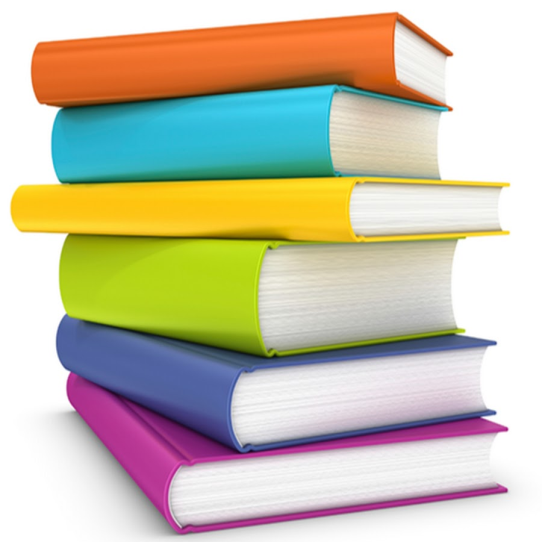 Подготовила:
                                                                             воспитатель
                                                                            Абдуллаева М.З.
2024 г.
Восприятие художественной литературы и фольклора – форма активности ребенка , предполагающая не пассивное созерцание, а деятельность, которая воплощается во внутреннем содействии сопереживания героям, в воображаемом перенесении на себя событий, в мысленном действии, в результате чего возникает эффект личного присутствия, личного отсутствия в событиях.
Детская литература – художественные, научно – художественные популярные произведения написанные специально для детей – от дошкольного до старшего школьного возраста.
Фольклор – народное творчество, чаще всего устное, которое передается из поколения в поколение.
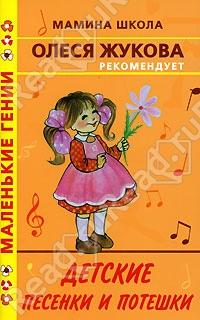 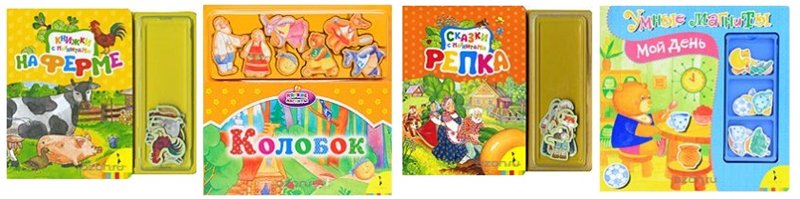 Цель:
Формирование развития восприятия художественной литературы, фольклора.
Задачи:
Обогащать опыт слушания литературных произведений за счёт  разных жанров фольклора (прибаутки, загадки, заклички, небылицы, сказки), литературной прозы (сказка, рассказ) и поэзии (стихи, авторские загадки, весёлые сказки в стихах; и т.д.);
Развивать умения воспринимать текст: понимать основное содержание, устанавливать временные и простые причинные связи, называть главные характеристики героев, мотивы их поступков, сочувствовать и сопереживать героям произведений;
Способствовать освоению  художественно - речевой деятельности на основе литературных текстов: пересказывать стихи и рассказы, выразительно рассказывать наизусть потешки и прибаутки, стихи и поэтические сказки, придумывать поэтические рифмы, короткие описательные загадки;
Поддерживать желание детей отражать свои впечатления о прослушанных произведениях, литературных героях и событиях в разных видах художественной деятельности: в рисовании, изготовлении фигурок и элементов декораций для театрализованных игр, в игре-драматизации;
Обогащать читательский опыт детей;
Воспитывать ценностное отношение к художественной литературе как виду искусства и литературной речи.
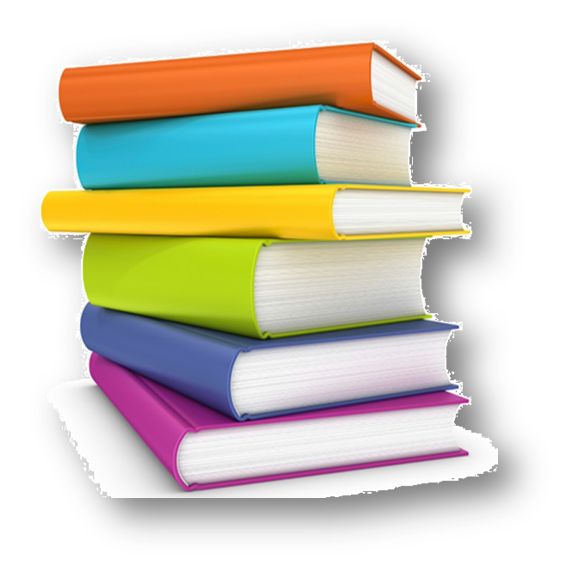 Восприятие  рассматривается как  система приёма и преобразования информации, обеспечивающая организму отражение объективной реальности и ориентировку в окружающем мире[7].

Восприятие художественной литературы и фольклора - один из видов деятельности обеспечивающий развитие во всех образовательных областях 
и часть задач этого вид деятельности будет решать напрямую, а часть, только при определенных условиях. Восприятие художественной литературы и фольклора способствует присвоению моральных и нравственных норм и ценностей, принятых в обществе.
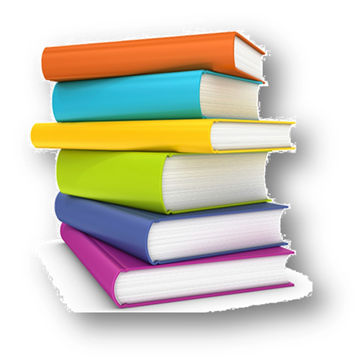 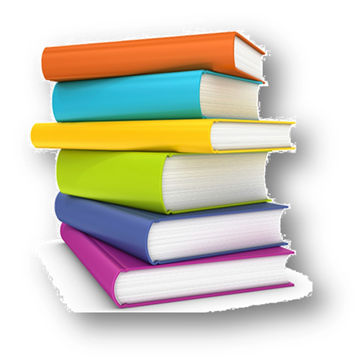 Восприятие художественной литературы и фольклора в режимные моменты:
Вечерний отрезок времени
Слушание (чтение);
Обсуждение (рассуждение);
Рассказывание (пересказывание);
Разучивание;
Ситуативная беседа.
.
Формы восприятия художественной литературы и фольклора:
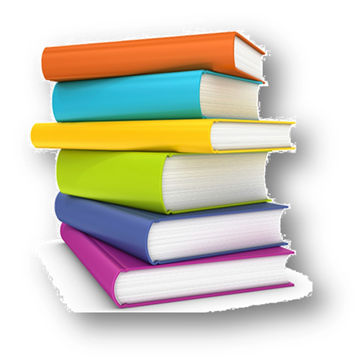 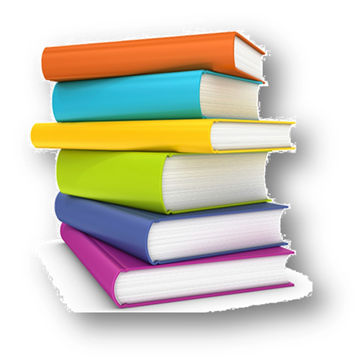 Ситуативный разговор – специально проектируемая педагогом или возникающая спонтанно форма общения, направленная на формирование коммуникативных способностей. 
Материал, данный в беседе, должен опираться на дальнейший опыт ребенка. Чтобы это произошло, необходимо предложить ребенку активную позицию, когда он не только наблюдающий, слушающий, иногда отвечающий, но и действующий, активно общающийся. Поэтому другой важной формой речевой работы с детьми дошкольного возраста по освоению образовательных областей основной общеобразовательной программы дошкольного образования являются ситуативные разговоры. 
Важно недопустимость сведения задач ситуативного разговора только к освоению простой вопросно-ответной формы. 
Ситуативные разговоры могут возникать естественно – воспитателю важно увидеть их и, не нарушая деятельности детей, использовать для решения воспитательных обучающих развивающих задач. В каждой ситуации перед детьми возникает та или иная проблема, требующая решения. Воспитатель направляет детей на поиски ее решения, помогает приобрести новый опыт, активизирует самостоятельность, поддерживает положительный эмоциональный настрой. Во время участия в ситуативном разговоре у ребенка совершается сложный мыслительный процесс припоминания, суждения, умозаключения, обобщений. От ребенка требуется непрерывная умственная активность: надо внимательно слушать, соображать и достаточно быстро отвечать. Вместе с тем совместное участие сверстников в ситуации связано и со способностью к известной сдержанности: уметь внимательно слушать других; воздерживаться от высказываний, пока говорят другие; удерживать в памяти то, что хотел сказать, – все это, несомненно, нелегко для ребенка дошкольного возраста.
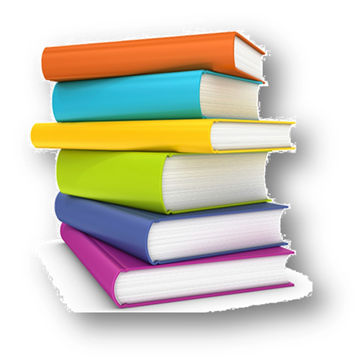 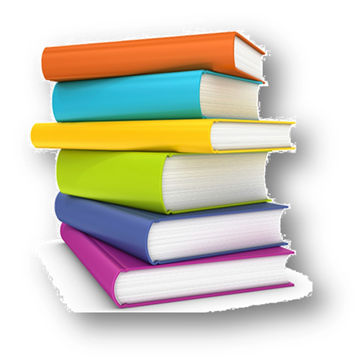 Особенности ситуативного разговора как формы работы с детьми
Участие в ситуативном разговоре (добровольное, основанное на интересе детей); 
позиция взрослого как партнера по общению; 
изменение стиля взаимоотношений педагога и детей: взрослый уважает право ребенка на инициативу, его желание говорить на интересующие его темы, уходить от неприятных ситуаций; 
планируется и организуется воспитателем в любое время в режиме дня, чаще всего утром, вечером или во время прогулки; 
длительность ситуативного разговора от 3–5 до 10 мин в зависимости от возраста детей; 
предполагается участие небольшой подгруппы детей (от трех до восьми) в зависимости от их желания и особенностей содержания ситуативного разговора
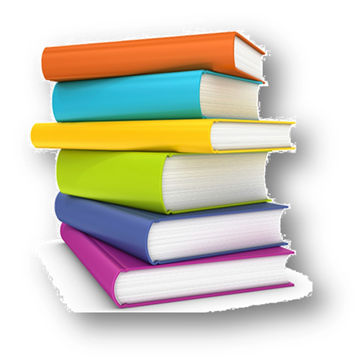 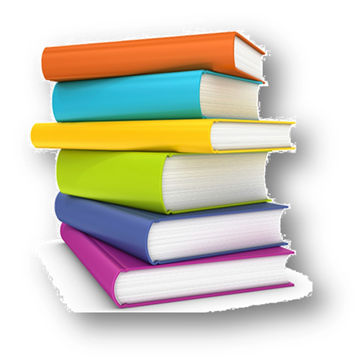 Пример ситуативного разговора:«Волшебное слово» 
по произведению Осеевой В
Цель: расширить знание детей о культуре поведения.
Место в режиме дня: одевание после тихого часа.
Что такое волшебное слово?
Какие волшебные слова вы знаете?
Почему  вежливые слова называются волшебными?
Как надо произносить вежливые слова?
		В процессе беседы воспитатель подводить детей к выводу, что вежливые слова помогают людям общаться, поднимают настроение, помогают лучше понимать друг друга, внимательнее и бережнее относится к друг другу.
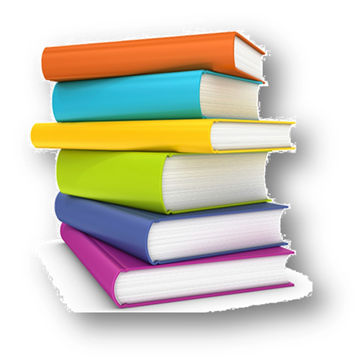 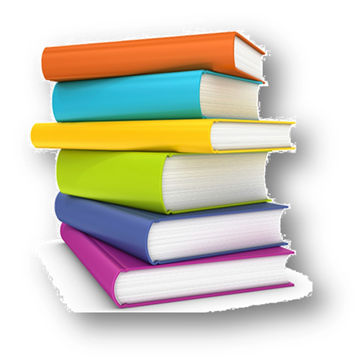 Работа с родителями по приобщению детей к чтению: 
заключается в проведении консультаций по проблемам детского чтения, психологии возраста и восприятия. Обязательное включение родителей в организацию и проведение литературных викторин, праздников. Вовлечение родителей в оформление информационного пространства в группе, связанного с книгой (выставки книг, аннотирование, рекомендации о том, что читать детям).
 Оформление информации о книгах, которые читаются детям на занятиях. Организовываются открытые занятия по ознакомлению с художественной литературой для родителей.
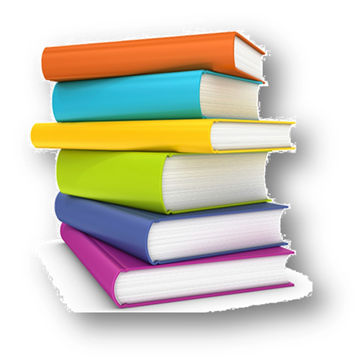 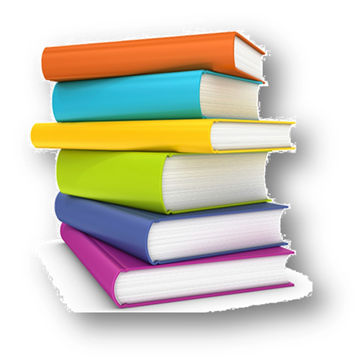 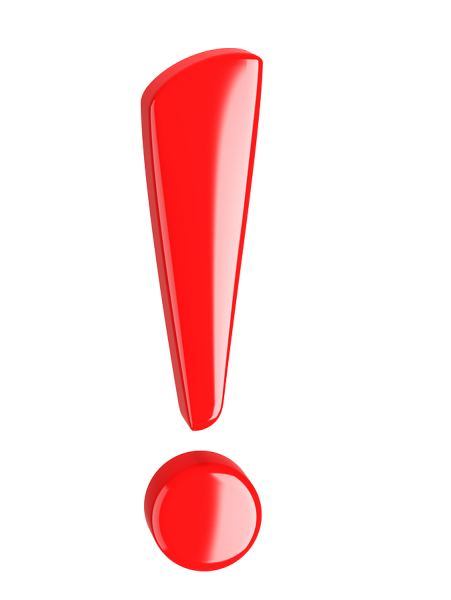 ПЕДАГОГ ДОЛЖЕН ПОМНИТЬ: 


Чтение не должно быть однообразным и неинтересным;
Необходимо стараться избегать пассивного созерцания и слушания;
Нужно дать ребенку  высказать свое мнения, проявить эмоции;
Важно внимательно относится к проявлению коммуникативной инициативы и поддерживать ее.
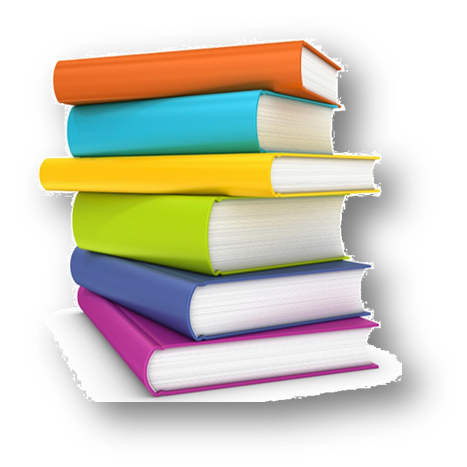 Список литературы
Гербова В.В., Приобщение детей к художественной литературе. Программа и методические рекомендации. Для занятий с детьми 2-7 лет. – М., Мозаика-Синтез, 2013.     Дунаев, Н.О. Значение художественной литературы в формировании личности ребенка  [Текст] / Н.О. Дунаев  Н.О. Дошкольное воспитание. 2007, №6. С.35-40.
Дыбина, О.В. Интеграция образовательных областей в педагогическом процессе ДОУ [Текст] / Дыбина О.В.  – М.: Мозаика – Синтез, 2014,  С. 12 – 23.
Запорожец,  А. В. Психология восприятия ребенком дошкольником литературного произведения [Текст] /Избранные  Психологический труды [Текст] /А. В. Запорожец  - М.: Педагогика, 2009. -  128 с.
Запорожец , А.В. Психология детей дошкольного возраста: развитие познавательных процессов  [Текст] /А.В. Запорожец,  Д.Б. Эльконин – М.: Просвящение 1964 – 672с.

Ушакова, О.С. Методика развития речи детей дошкольного возраста [Текст] / О.С. Ушакова,  Е.М. Струнина. – М.: ВЛАДОС, 2001 – 248 Электронный ресурсhttps://e.lanbook.com/reader/book/70400/#book_name 
Федеральный государственный образовательный стандартдошкольного образования (утв. приказом Министерства образования и науки РФ от 17 октября 2013 г. N 1155). Электронный ресурс [http://www.garant.ru/products/ipo/prime/doc/70412244/] Информационно-правовое обеспечение «Гарант».